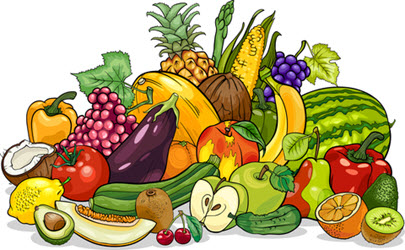 Podstawowe zasady racjonalnego żywienia
ILE POSIŁKÓW DZIENNIE POWINNiśmy SPOŻYWAĆ?
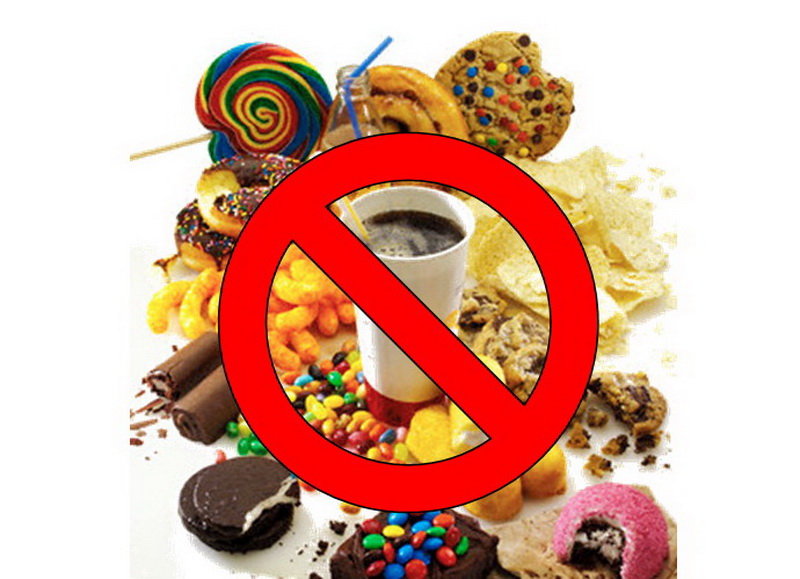 POWINNiśmy SPOŻYWAĆ 5 pOSIŁKÓW DZIENNIE o stałych porach w ciągu dnia.Należy zwrócić uwagę na to, aby nie podjadać między posiłkami!
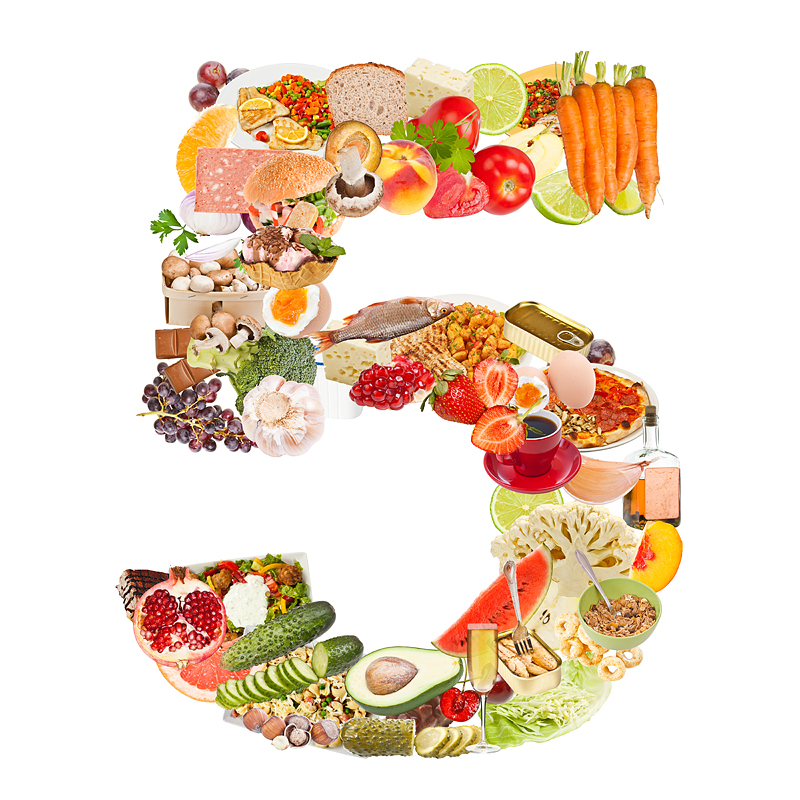 Jak często powinniśmy jeść owoce i warzywa?
Warzywa i/lub owoce powinny być częścią  każdego posiłku. Należy więc spożywać je 5 razy dziennie.
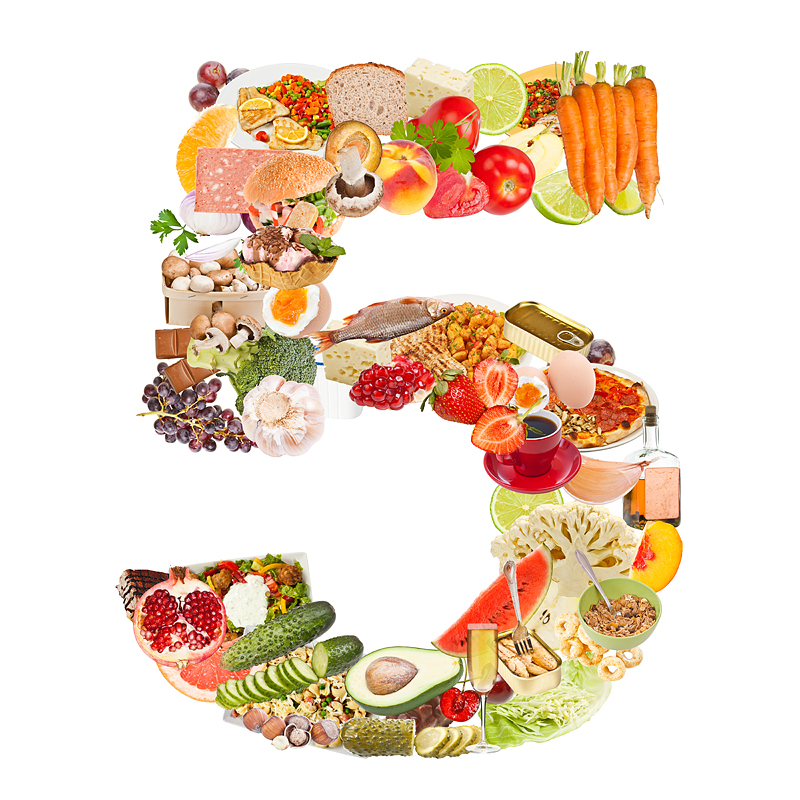 Które zboża i produkty zbożowe mają najlepszy wpływ na nasze zdrowie?
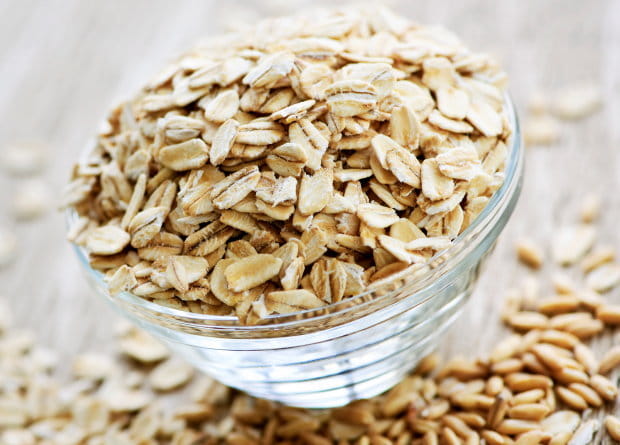 najlepszy wpływ na nasze zdrowie mają:
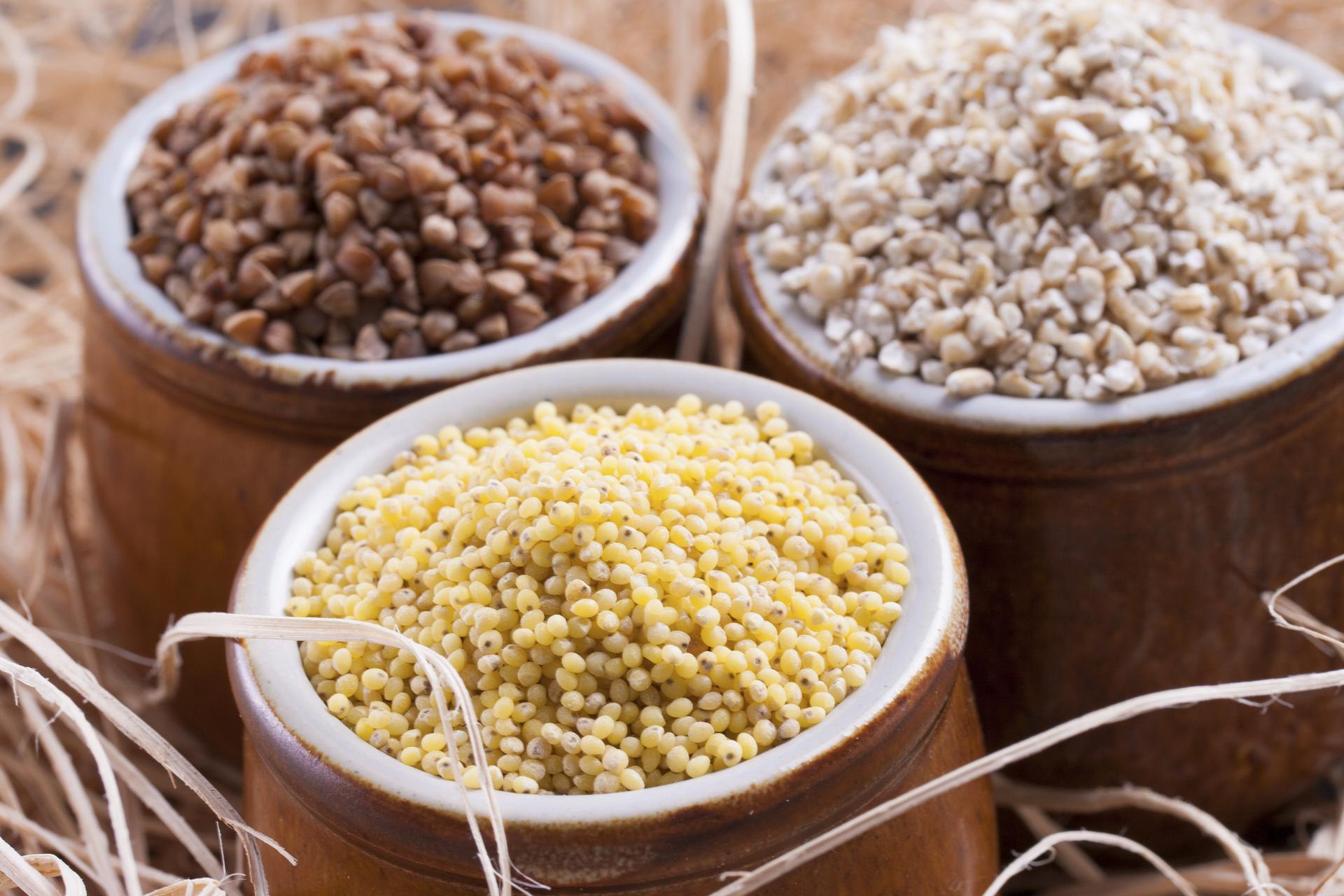 Pełnoziarniste pieczywo, pieczywo razowe, bułki z ziarnami
Gruboziarniste kasze czyli: kasza gryczana, jęczmienna czy jaglana.
Ryż brązowy
Płatki owsiane

Ważne jest to, aby często uwzględniać je w swoich posiłkach!
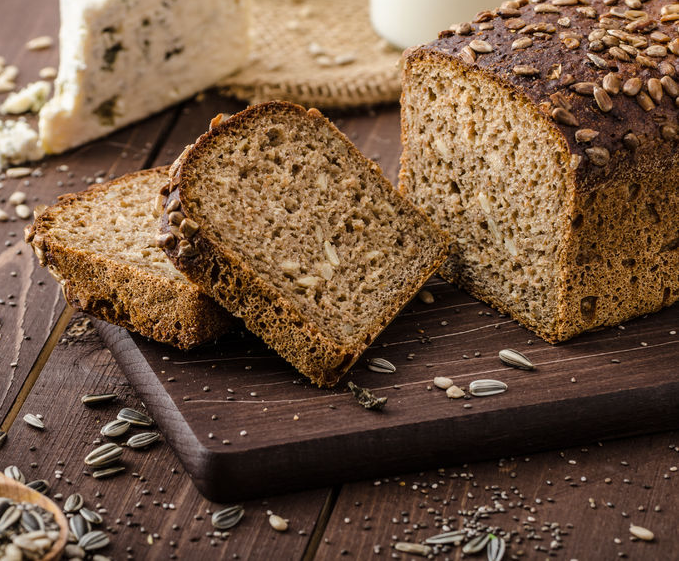 Czy codziennie powinniśmy pić mleko oraz spożywać produkty mleczne?
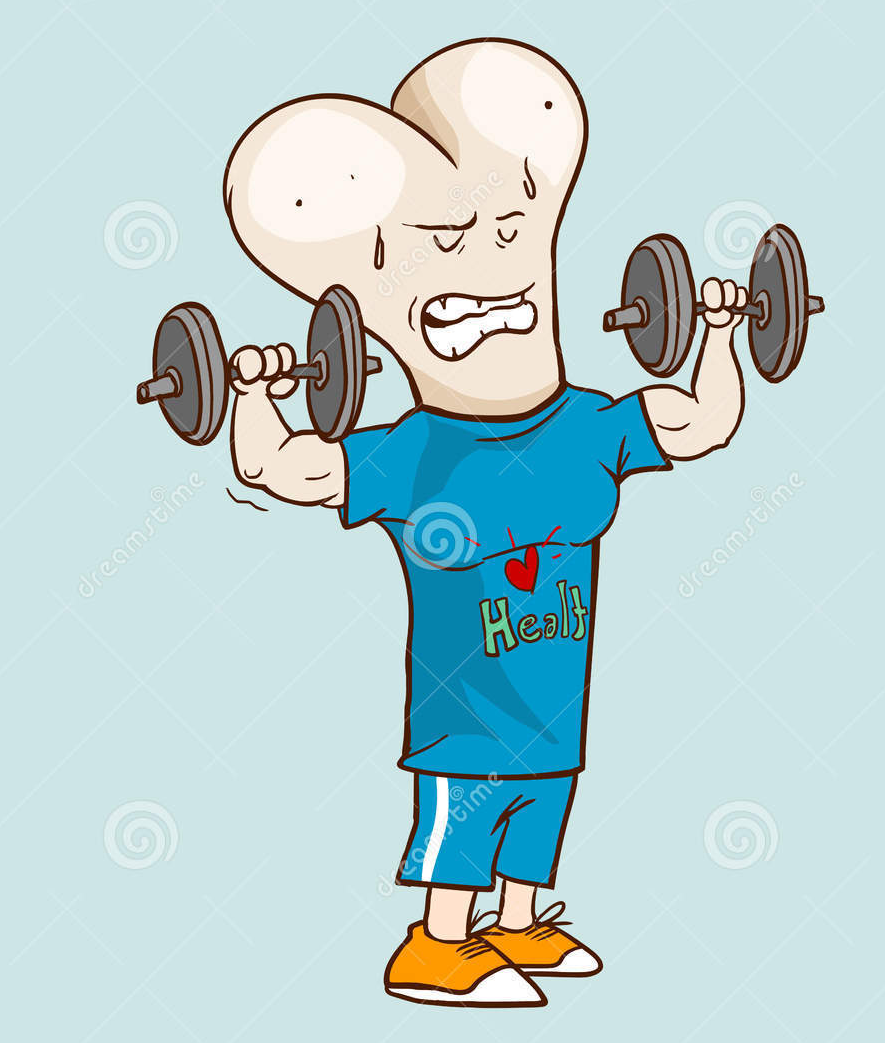 mleko powinno codziennie znaleźć się w naszej diecie w ilości około 3-4 szklanek. Możemy je częściowo zastąpić:
Jogurtem
Kefirem
Maślanką 
Serami
Dzięki tym produktom nasze kości 
mają potrzebne składniki, aby być silne i zdrowe.
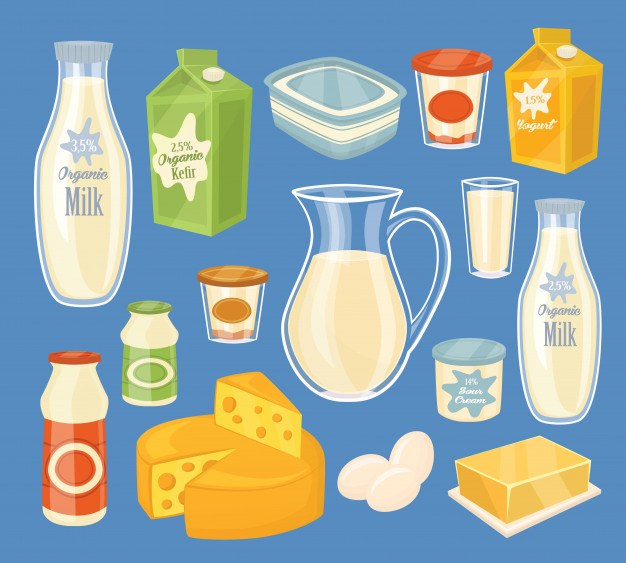 Co może być zdrowym źródłem białka w naszej diecie?
Produkty będące źródłem białka korzystnie wpływające na zdrowie to:
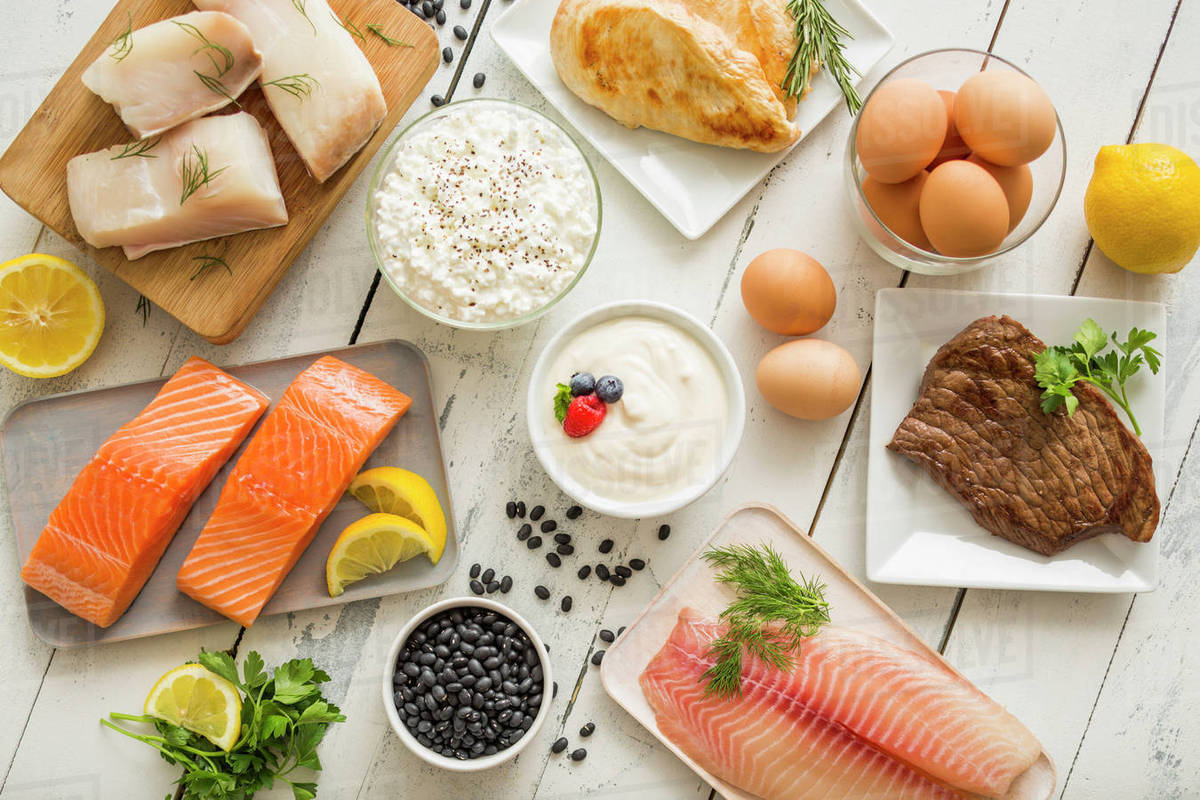 Chude mięsa (czyli np. pierś z kurczka czy indyka)
Jaja
Nasiona roślin strączkowych (czyli fasola, soczewica, ciecierzyca, soja, groch, bób)
Ryby (takie jak np. łosoś, dorsz, śledź)*
Produkty mleczne

*Ryby należy spożywać co najmniej 2 razy w tygodniu!
Jakie tłuszcze powinniśmy najczęściej spożywać?
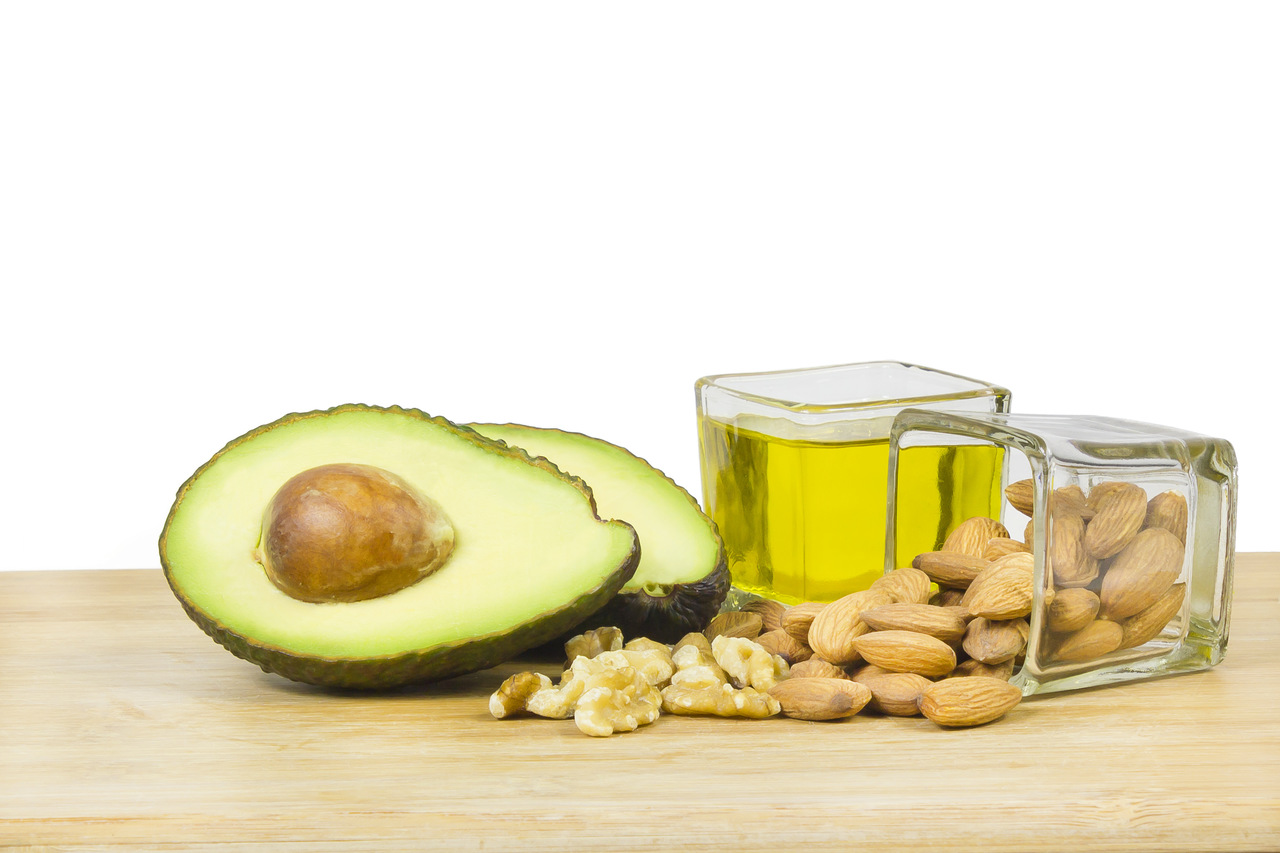 Najczęściej powinniśmy spożywać tłuszcze roślinne czyli np.:
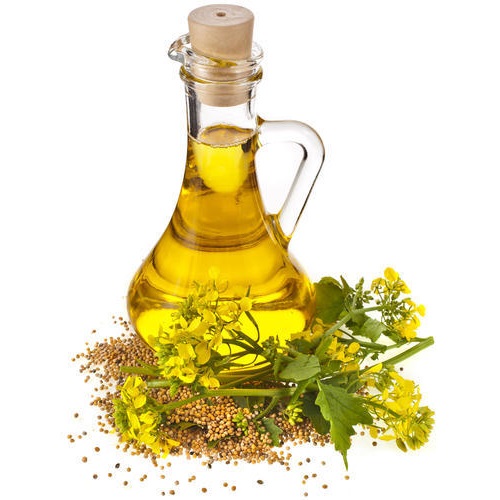 Oliwę z oliwek
Oleje takie jak: rzepakowy, lniany, z pestek winogron, słonecznikowy itp.

Korzystne dla zdrowia tłuszcze znajdują się także w orzechach, rybach czy w awokado.
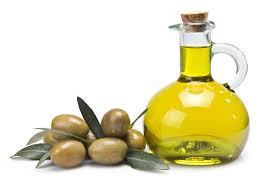 Jakie tłuszcze powinniśmy ograniczać?
W diecie ograniczone powinny być tłuszcze zwierzęce takie jak np. smalec czy masło, a także tłuszcze pochodzące z tłustych mięs (np. wieprzowiny) oraz przetworów mięsnych (np. kiełbasa, parówki).Spożywanie takich tłuszczów możemy ograniczać również poprzez picie mleka o zawartości tłuszczu 2% zamiast pełnego (3,2%). Wybierajmy zatem mleko oznaczone na żółto a nie na czerwono.
Jakich produktów spożywczych powinniśmy unikać na co dzień?
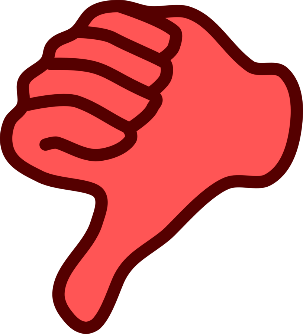 Na co dzień powinniśmy unikać:
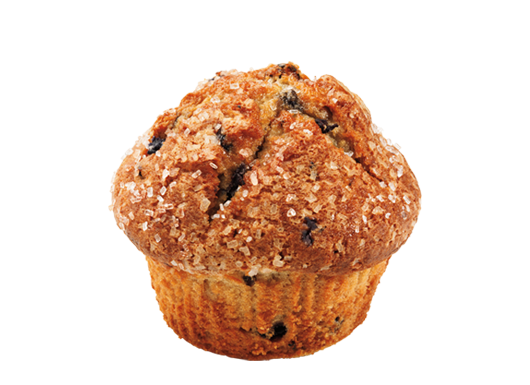 Produktów typu fast food (np. frytek, hamburgerów)
Słodyczy (np. batoników, żelek, ciastek, czekoladek, cukierków)
Słodkich płatków śniadaniowych
Słodzonych napojów (np. Cola, Pepsi, Sprite)
Słonych przekąsek (np. chipsów, krakersów)
Potraw smażonych

Wszystkie te produkty zawierają bardzo duże ilości niekorzystnego dla zdrowia tłuszczu i/lub cukru!
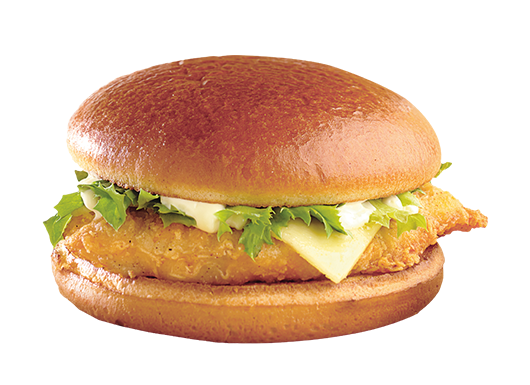 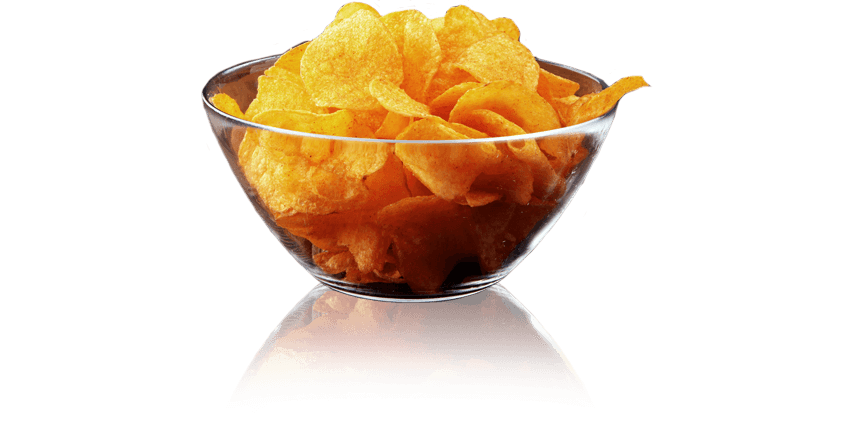 Czym możemy zastąpić niekorzystne dla zdrowia przekąski?
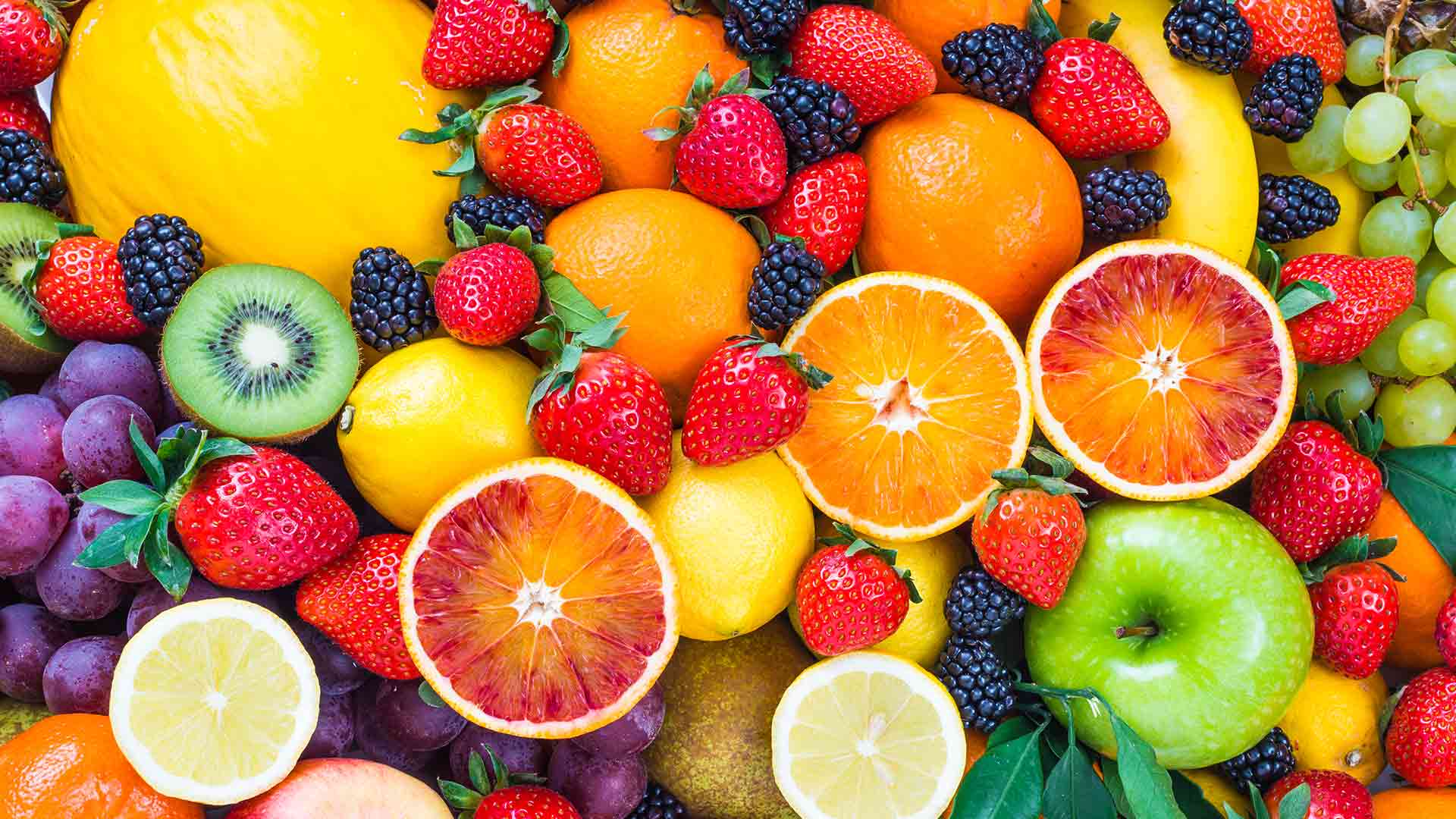 Niekorzystne dla zdrowia przekąski możemy zastąpić:
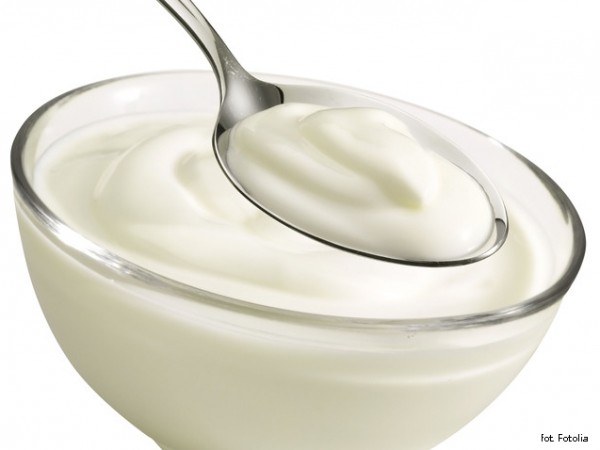 Jogurtem naturalnym
Orzechami (niesolonymi) np. włoskimi, migdałami
Owocami 
Sokiem owocowym 100% (maksymalnie jedna szklanka w ciągu dnia)
Częściowo wypiekami o zmodyfikowanym składzie (np. ciasto z przepisu, który otrzymają uczniowie)
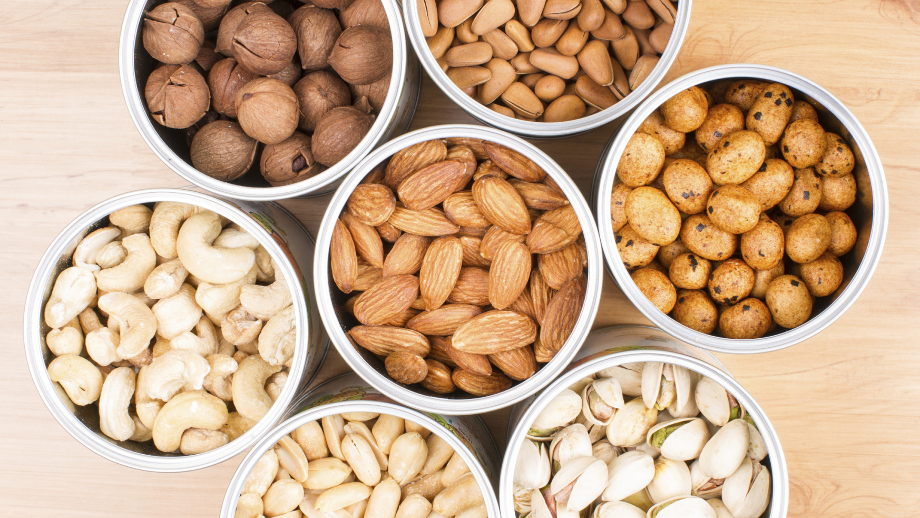 Jakie są korzystne dla zdrowia sposoby przygotowywania potraw?
Korzystne dla zdrowia sposoby przygotowywania potraw to:
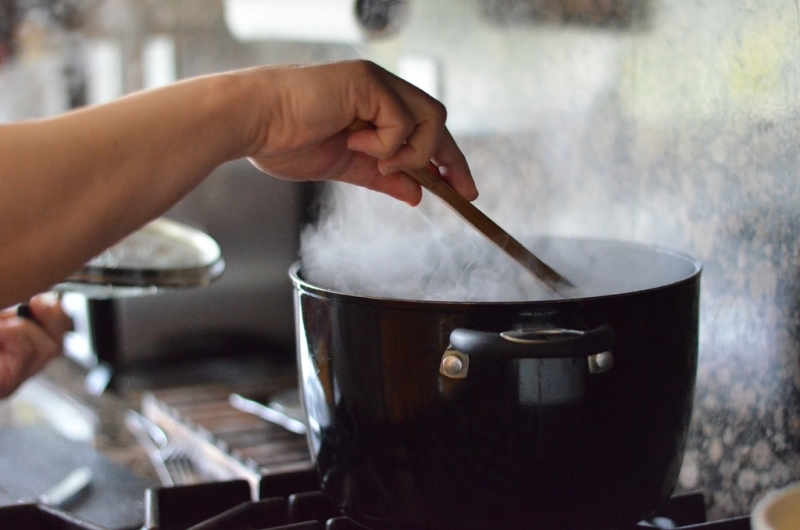 Gotowanie
Gotowanie na parze
Duszenie (bez obsmażania)
Pieczenie
Co to jest kaloryczność produktów?
Kaloryczność to ilość energii, która może być wykorzystana przez organizm dostarczanej wraz ze spożyciem danego produktu.
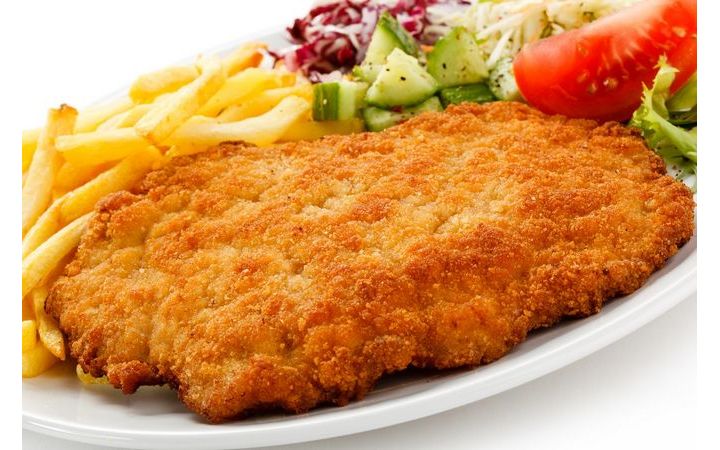 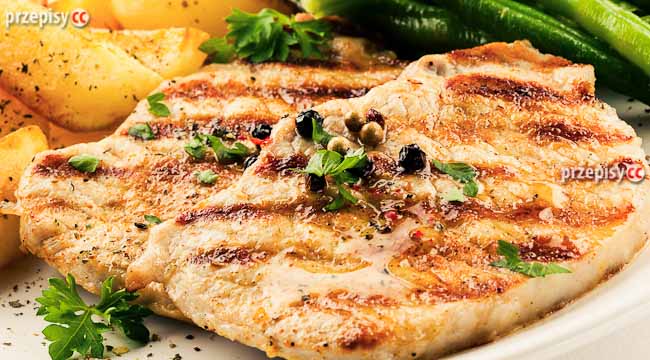 Pieczona pierś z indyka, porcja 150g: 220 kcal
Kotlet schabowy smażony, panierowany, porcja 150g: 450 kcal
Aktywność fizyczna
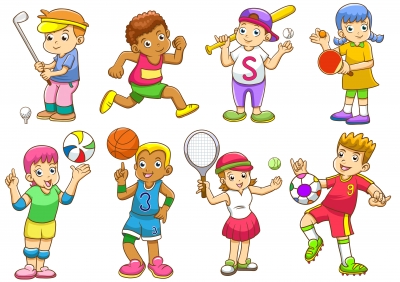 Na co dzień pamiętaj o tym, aby:
być aktywnym fizycznie co najmniej godzinę dziennie 
ograniczać oglądanie telewizji, korzystanie z komputera i innych urządzeń elektronicznych do maksymalnie 2 godzin dziennie
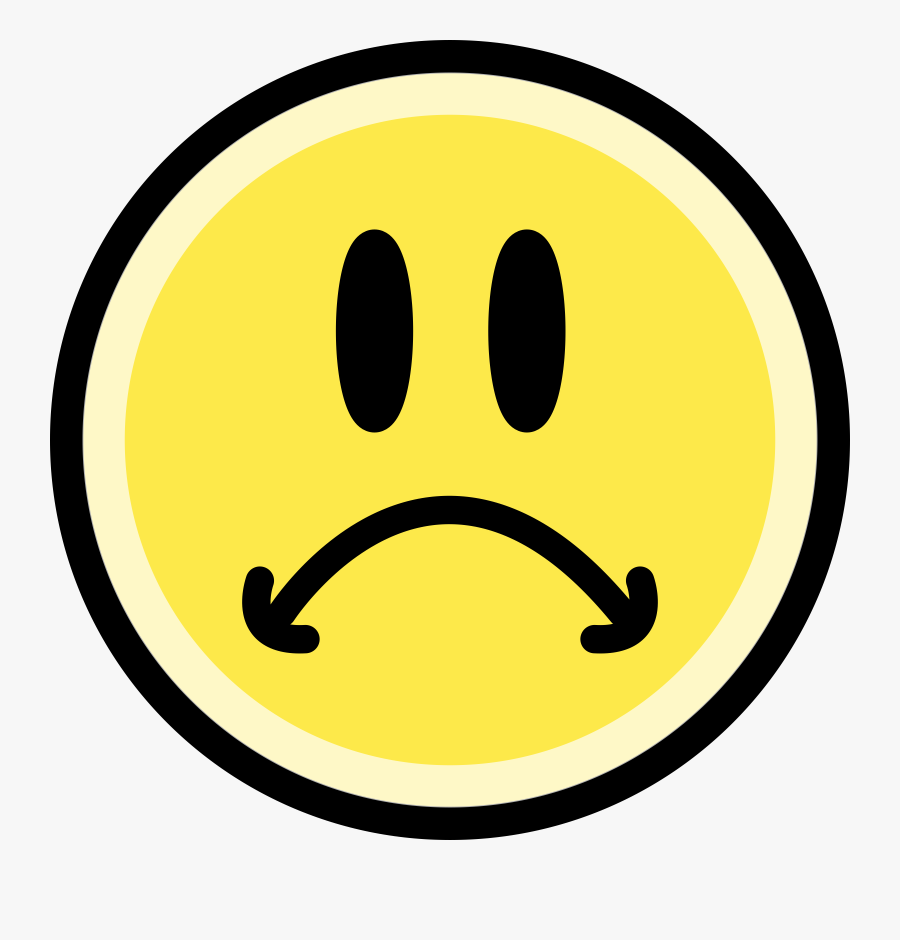 Najczęstsze błędy żywieniowe
Spożywanie zbyt dużej ilości energii – po prostu jemy więcej niż potrzebuje nasz organizm! 
Nieregularne spożywanie posiłków
Spożywanie zbyt dużej ilości cukru i tłuszczu
Jedzenie zbyt dużej ilości szybkiego jedzenia jak McDonald’s czy kebab 
Zbyt mały udział warzyw i owoców w diecie
Jak możemy zatem poprawić  swój tryb życia?
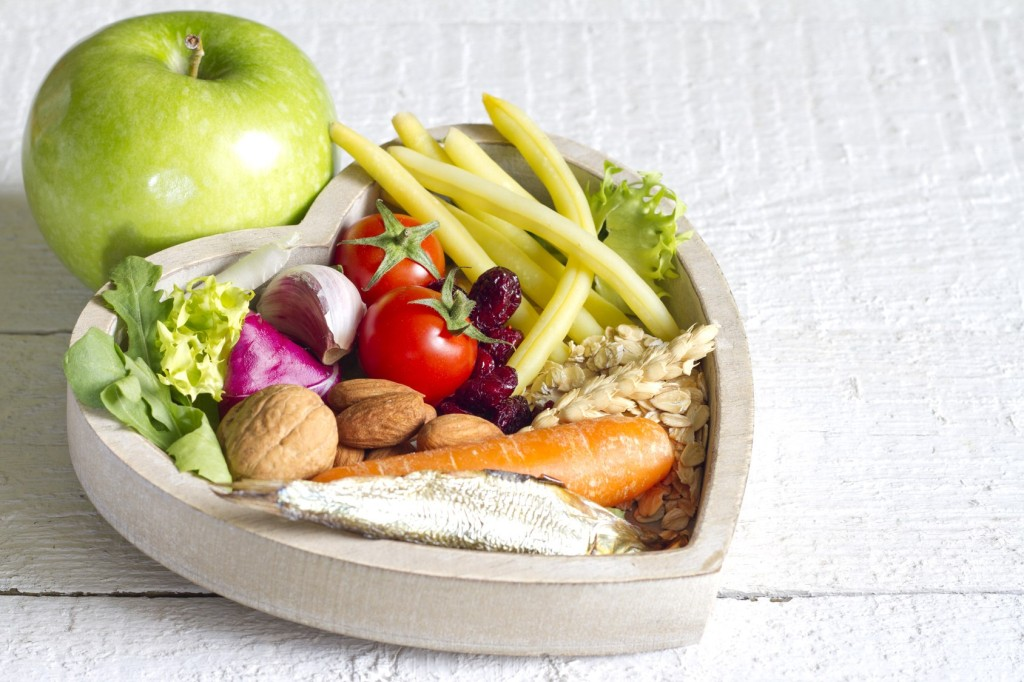 Zamiana
niezdrowych i zawierających bardzo dużo cukru i tłuszczu słodyczy oraz produktów typu fast food, tłustych parówek, kotletów na zdrowe i pożywne produkty
Codziennie
 4-5 porcji warzyw i owoców
Wybieranie wody, zamiast słodzonych napojów i soków np. coca cola, pepsi, ice tea, sprite, soki w kartonach
Więcej ruchu 
gimnastyka, jazda na rowerze, gra w piłkę, taniec, pływanie i wiele innych co najmniej 60 minut dziennie
Jak prawidłowo skomponować posiłki w ciągu dnia?
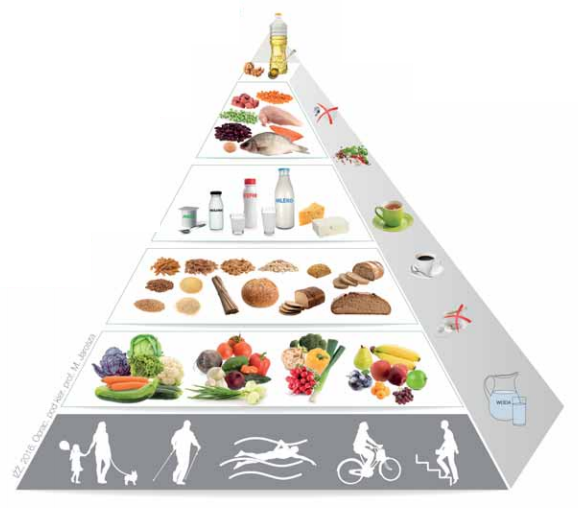 Posiłki należy komponować w oparciu o piramidę zdrowego żywienia (na następnym slajdzie)
Im niższe piętro piramidy zdrowego żywienia, tym ważniejsze są dane produkty w    diecie i tym więcej i częściej powinniśmy je spożywać
Im wyższe piętro piramidy tym mniej i rzadziej powinniśmy spożywać dane produkty


Pierwsze piętro piramidy zawiera informacje o aktywności fizycznej, o której powinniśmy pamiętać codziennie
Najwięcej w naszej diecie powinno być owoców i warzyw
Kolejny ważny szczebel piramidy to pełnoziarniste produkty zbożowe
Następny to mleko oraz produkty mleczne
Przedostatni szczebel to mięso, ryby i inne źródła białka w diecie 
A ostatni to tłuszcze
PIRAMIDA ZDROWEGO ŻYWIENIA
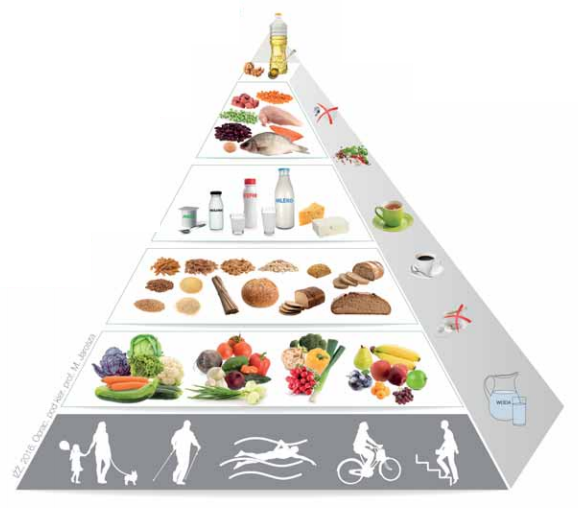 Jakie są sposoby na kontrolę masy ciała?
1. Spożywanie 5 posiłków dziennie2. Spożywanie posiłków o stałych porach3. regularne uprawianie sportu4. wyeliminowanie przekąsek między posiłkami5. komponowanie posiłków według wytycznych piramidy żywieniowej
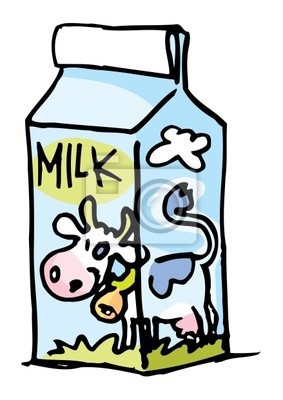 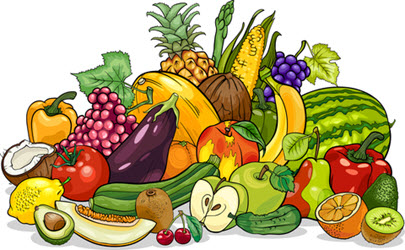 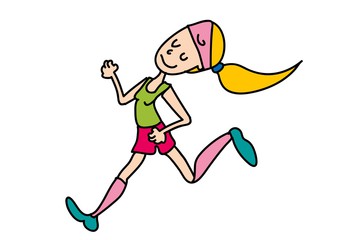 Jak prawidłowo skomponować śniadanie?
Prawidłowo skomponowane śniadanie powinno zawierać:
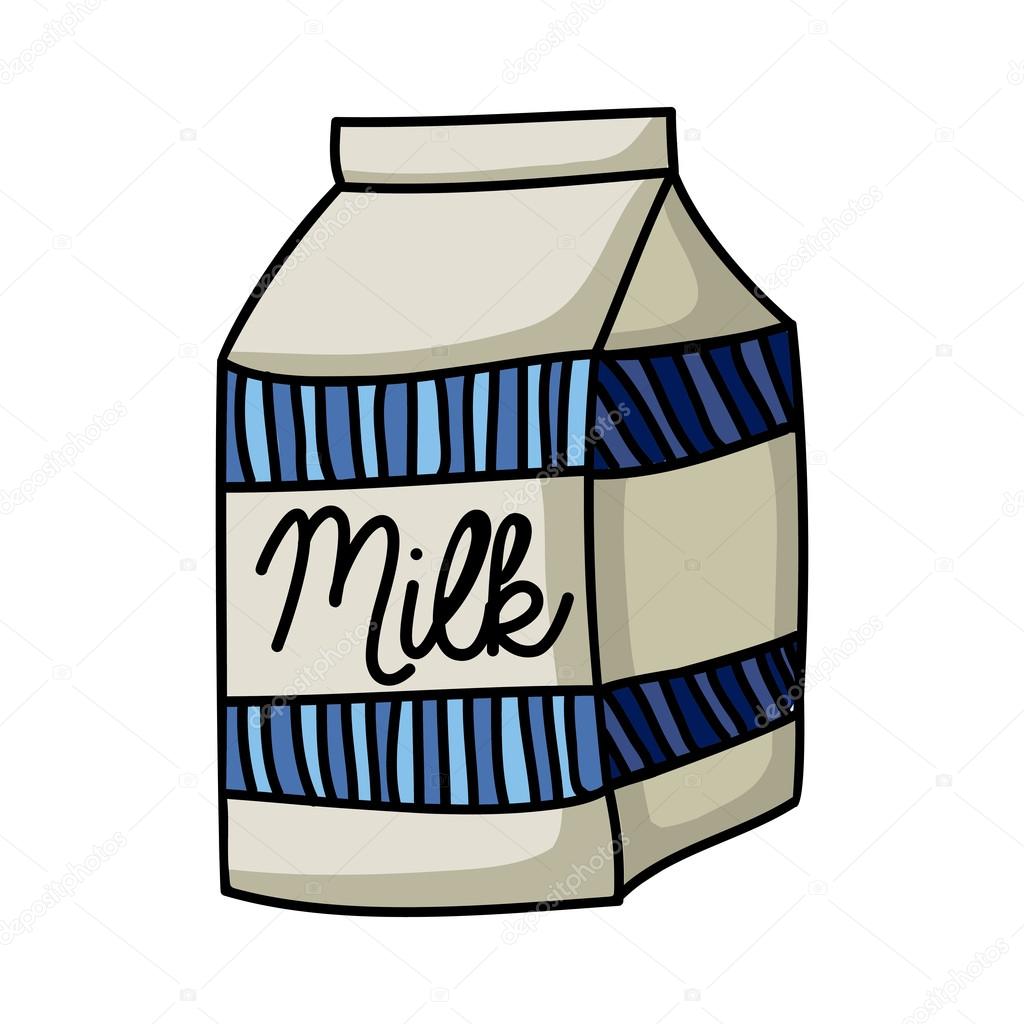 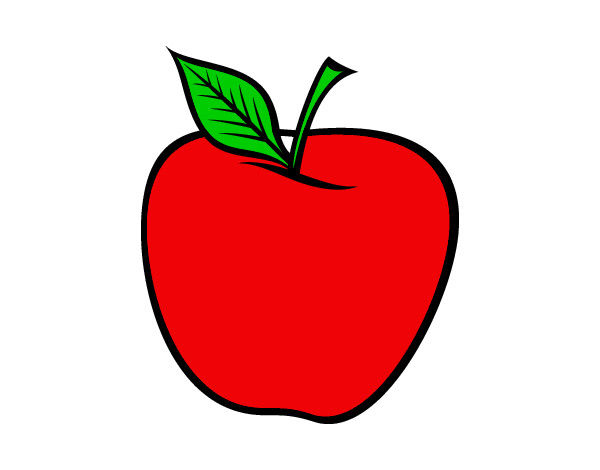 Porcję warzyw i/lub owoców
Porcję produktów zbożowych (najlepiej pełnoziarnistych) np.: chleb razowy, płatki owsiane, musli
Porcję mleka lub przetworów mlecznych i/lub innych korzystnych dla zdrowia źródeł białka

Pamiętaj! Śniadanie to jeden z najważniejszych
 posiłków, zapewnia energię na początek dnia, 
więc nie można z niego zrezygnować. 
Codziennie rano wygospodaruj czas aby 
spokojnie i bez pośpiechu zjeść śniadanie!
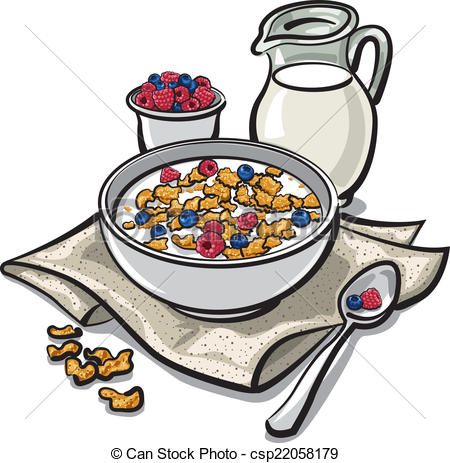 Koniecznie unikaj:
Słodkich płatków  śniadaniowych, zastąp je płatkami owsianymi lub musli
Parówek, zamiast nich zjedz chudą wędlinę
Cukru, postaraj się stopniowo zmniejszać jego ilość, którą dodajesz do napojów takich jak np. herbata tak, aby z czasem całkiem z niego zrezygnować
zadanie
JAK MOŻEMY POPRAWIĆ NASTĘPUJĄCE ŚNIADANIA, ABY BYŁY KORZYSTNIEJSZE DLA ZDROWIA?
Przykład 1
parówki
chleb pszenny
masło
keczup
herbata z cukrem
Przykład 1
Parówki -> zamiana na chudą wędlinę (np. z kurczaka czy indyka)
chleb pszenny -> zamiana na chleb razowy, z ziarnami czy np. żytni
Masło -> używajmy go z umiarem (czyli max. 1 łyżeczka na posiłek)
Keczup -> starajmy się ograniczać jego dodatek do minimum
herbata z cukrem -> starajmy się stopniowo rezygnować z dodatku cukru
W tym posiłku brakuje warzywa lub owocu!
Przykład 2
chleb razowy
masło 
gotowana szynka z kurczaka
ser żółty
herbata bez cukru
Przykład 2
chleb razowy
masło -> używajmy go z umiarem (czyli max.     1 łyżeczka na posiłek)
gotowana szynka z kurczaka
ser żółty
herbata bez cukru
W tym posiłku brakuje warzywa lub owocu!
Przykład 3
płatki śniadaniowe typu Cini minis
mleko
herbata bez cukru 
jabłko
Przykład 3
Płatki śniadaniowe typu Cini minis -> tego typu płatki powinniśmy zamienić na np. naturalne płatki owsiane
Mleko
Jabłko
Herbata bez cukru 


Płatki owsiane można ugotować na mleku z dodatkiem cynamonu oraz pokrojonego w kosteczkę jabłka
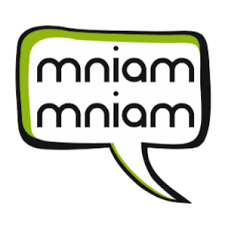 Przykład 4
Chleb razowy
Masło
Sałata
Ogórek
Polędwica sopocka
Szklanka soku pomarańczowego (jedna szklanka dziennie)

To śniadanie jest w porządku! 
Zawartość cukru w przykładowych produktach spożywczych - ciekawostki
Coca cola
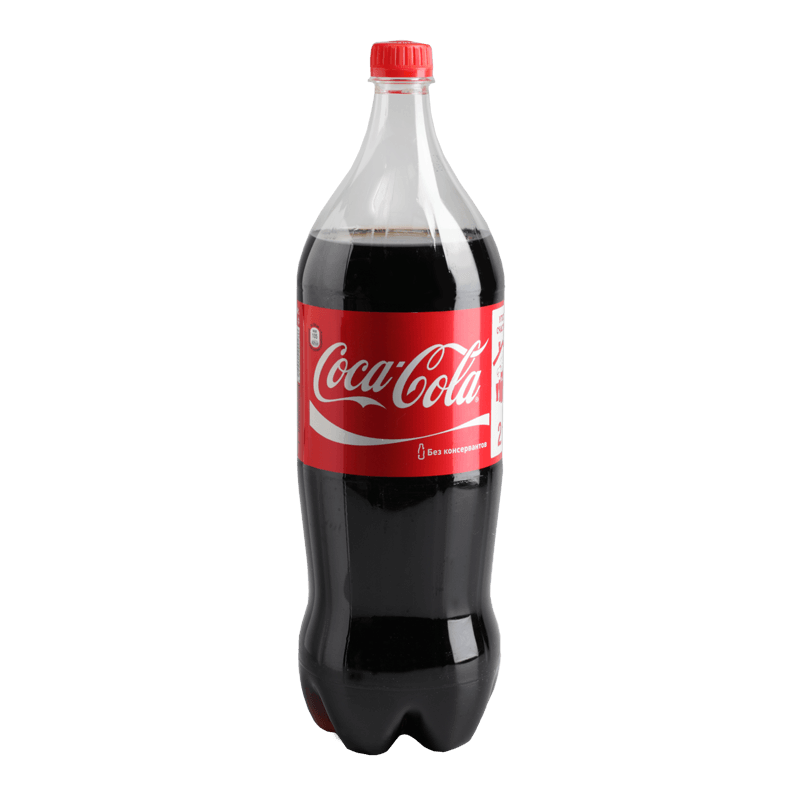 Objętość : 250 ml (szklanka) = 5,5 ŁYŻECZKI CUKRU
(Ilość cukru : 27g)
snickers
Masa: 50g (sztuka)
5 ŁYŻECZEK CUKRU
(Ilość cukru : 25,6g)
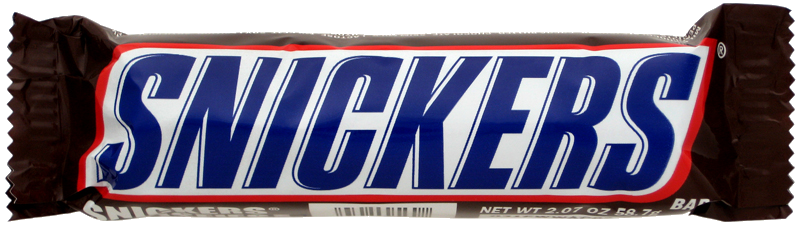 Pączek
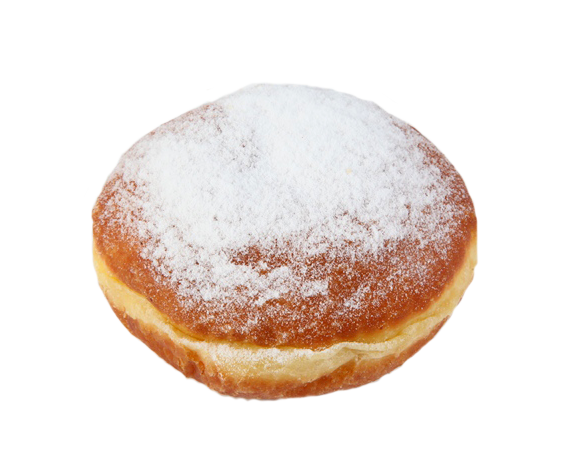 Masa : 70g (sztuka)
3,5 ŁYŻECZKI CUKRU
(Ilość cukru : 16,1 g)
jogobella
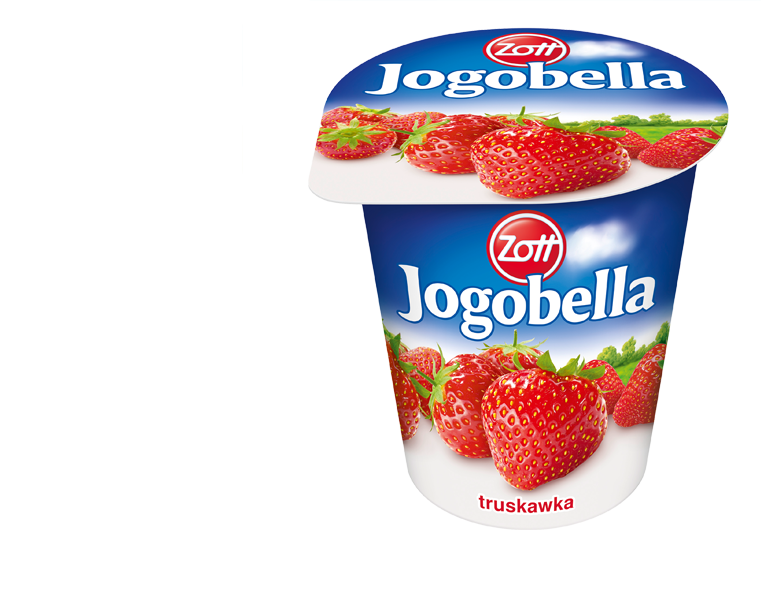 Masa : 150 g (kubeczek)
3,5 ŁYŻECZKI CUKRU
(Ilość cukru : 16,1 g)
Kinder czekolada
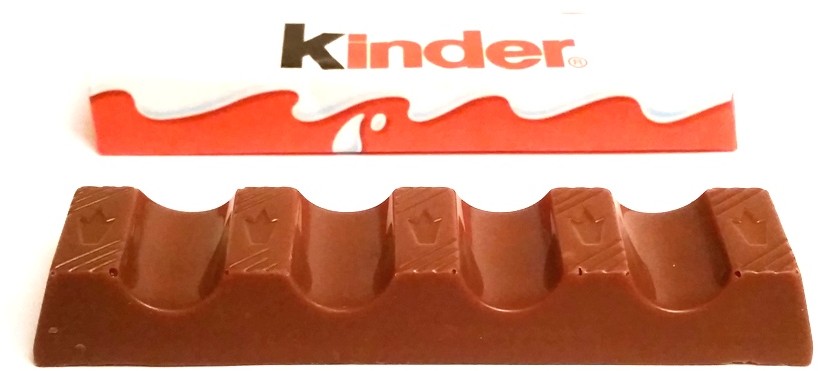 Ilość : 2 sztuki 
2,5 ŁYŻECZKI CUKRU
(Ilość cukru : 13,4 g)
Dziękuję za uwagę! 